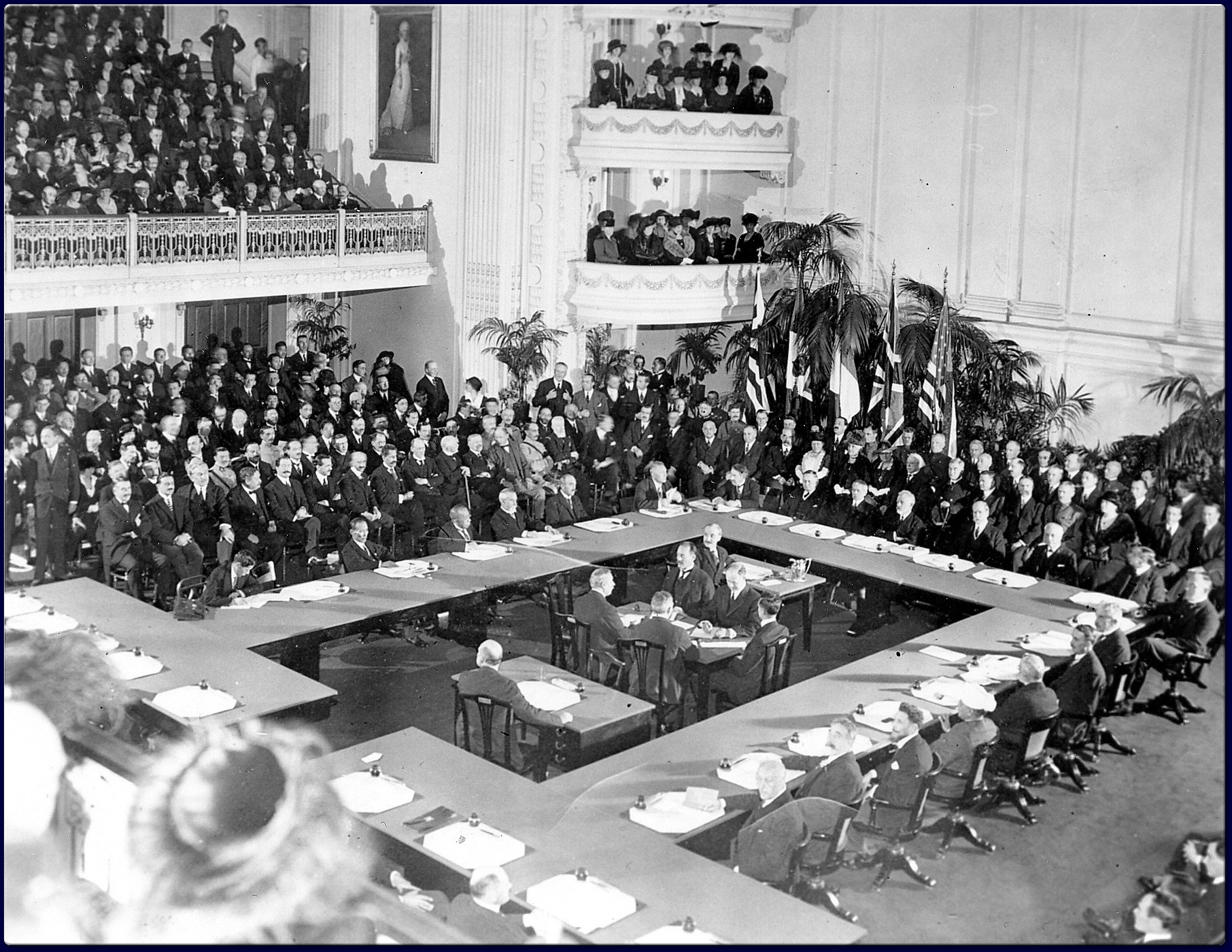 LA PACE PUNITIVA
I trattati al termine della Grande guerra
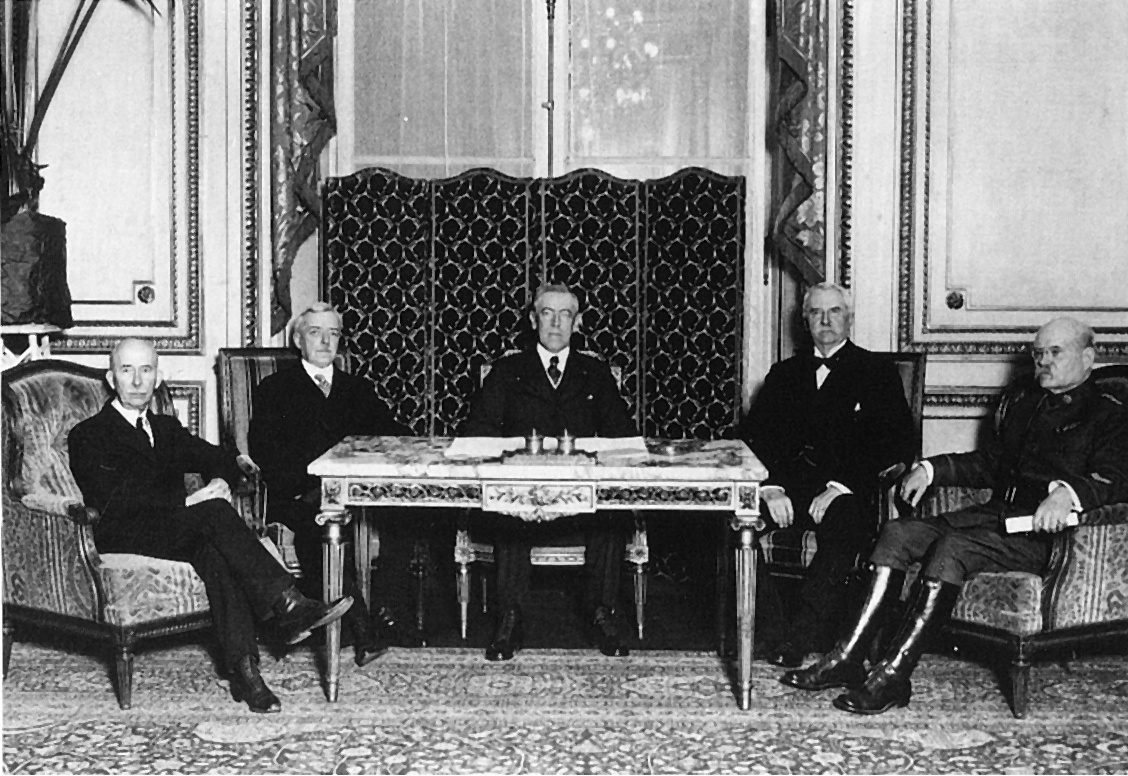 CONFERENZA DI PARIGI  (1919)
PARTECIPANO SOLO 
LE POTENZE VINCITRICI
U.S.A.
WILSON
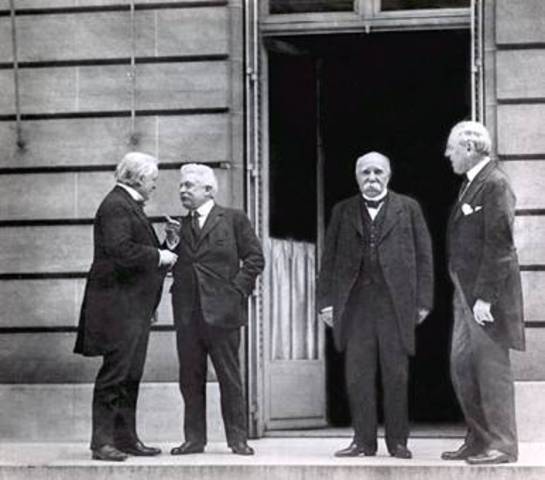 ITALIA
ORLANDO
GRAN BRETAGNA
LLOYD GEORGE
FRANCIA
CLEMENCEAU
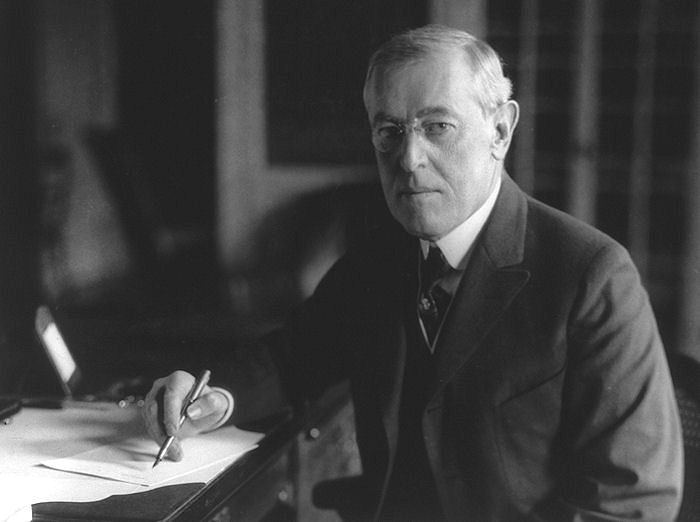 WILSON
“14 PUNTI”
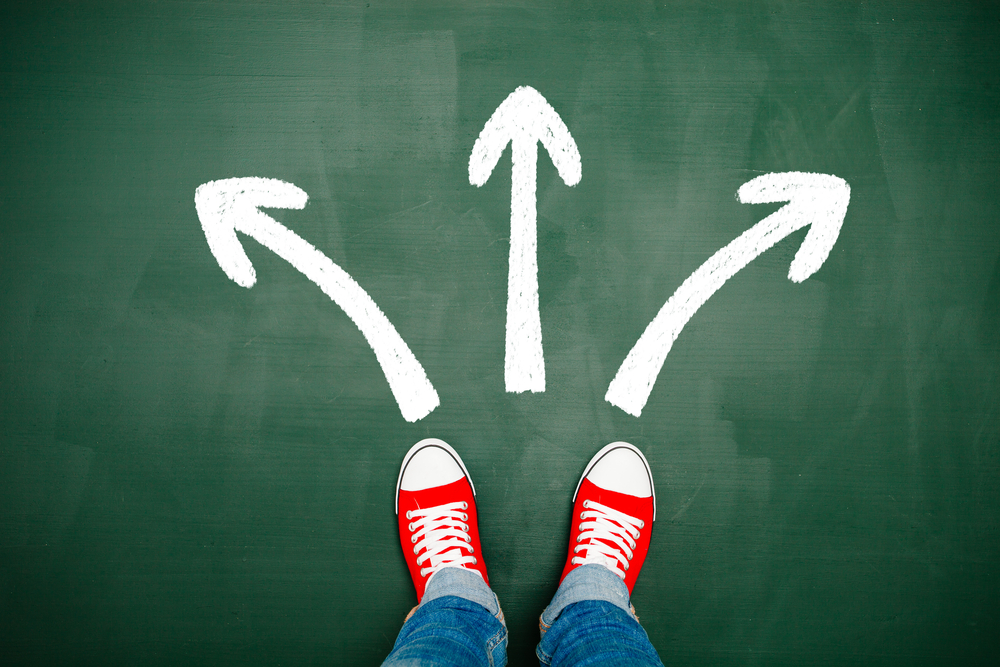 PRINCIPIO DI 
AUTODETERMINAZIONE DELLE NAZIONI 
(diritto di ciascun popolo di disporre di se stesso e di scegliersi la propria forma di governo)
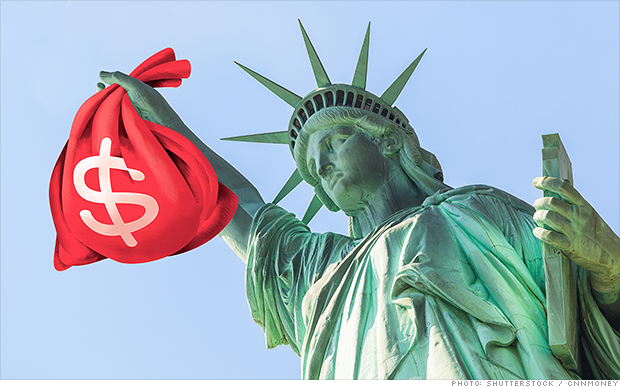 LIBERTÀ ASSOLUTA DI NAVIGAZIONE NEI MARI ED ELIMINAZIONE DI OGNI BARRIERA ECONOMICA TRA GLI STATI
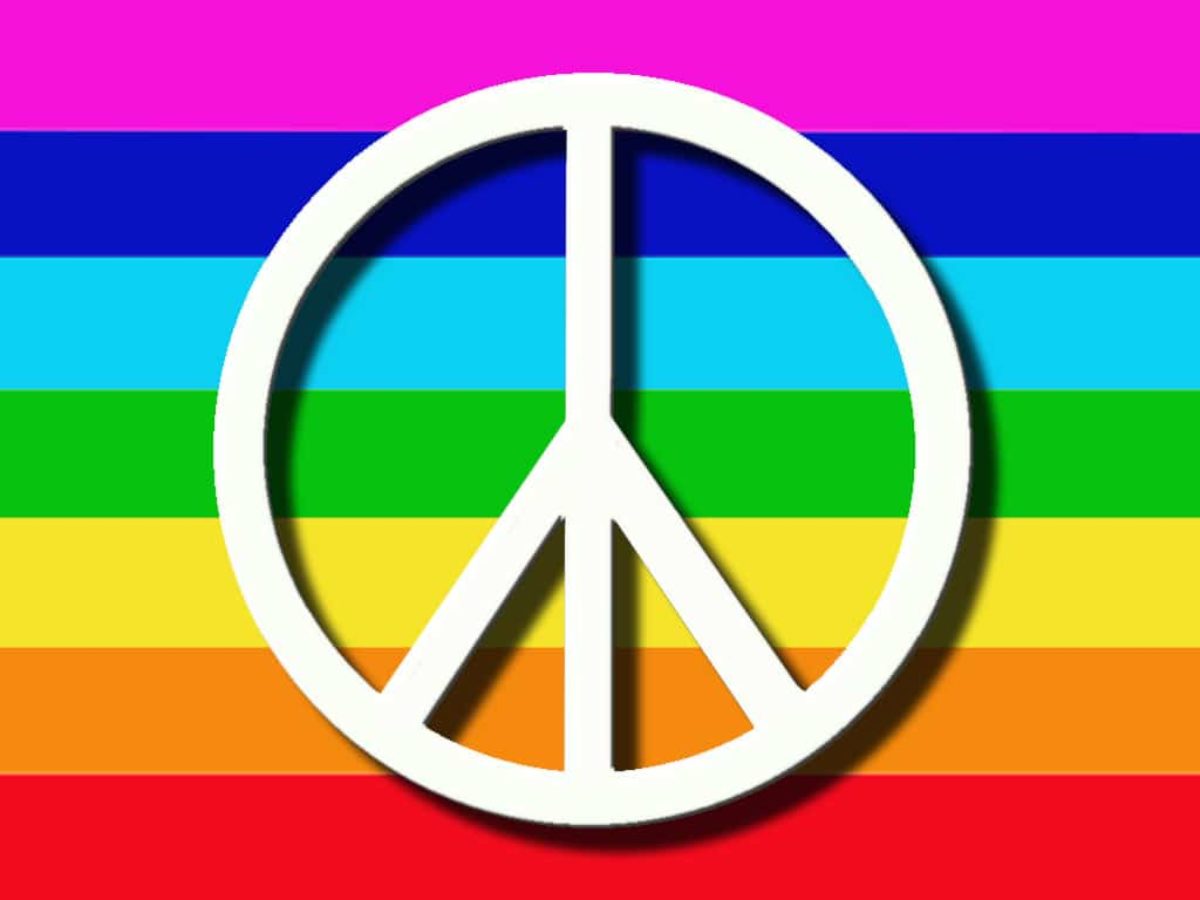 DEMOCRAZIA, PACIFISMO
“Noi siamo entrati in questa guerra a causa delle violazioni del diritto che ci riguardano direttamente e rendono impossibile la vita del nostro popolo a meno che non siano riparate e il mondo sia assicurato per sempre che non si ripeteranno. Perciò, in questa guerra, non domandiamo nulla per noi, ma il mondo deve esser reso adatto a viverci; e in particolare deve essere reso sicuro per ogni nazione pacifica che, come la nostra, desidera vivere la propria vita, stabilire liberamente le sue istituzioni, essere assicurata della giustizia e della correttezza da parte degli altri popoli del mondo, come pure essere assicurata contro la forza e le aggressioni egoistiche. Tutti i popoli del mondo in realtà hanno lo stesso nostro interesse, e per conto nostro vediamo molto chiaramente che, a meno che non sia fatta giustizia agli altri, non sarà fatta a noi. Perciò il programma della pace del mondo è il nostro stesso programma; e questo programma, il solo possibile, secondo noi, è il seguente: [seguono i 14 punti]”
“Costituzione di una SOCIETÀ GENERALE DELLE NAZIONI in grado di fornire garanzie di indipendenza politica e territoriale ai grandi come ai piccoli Stati”
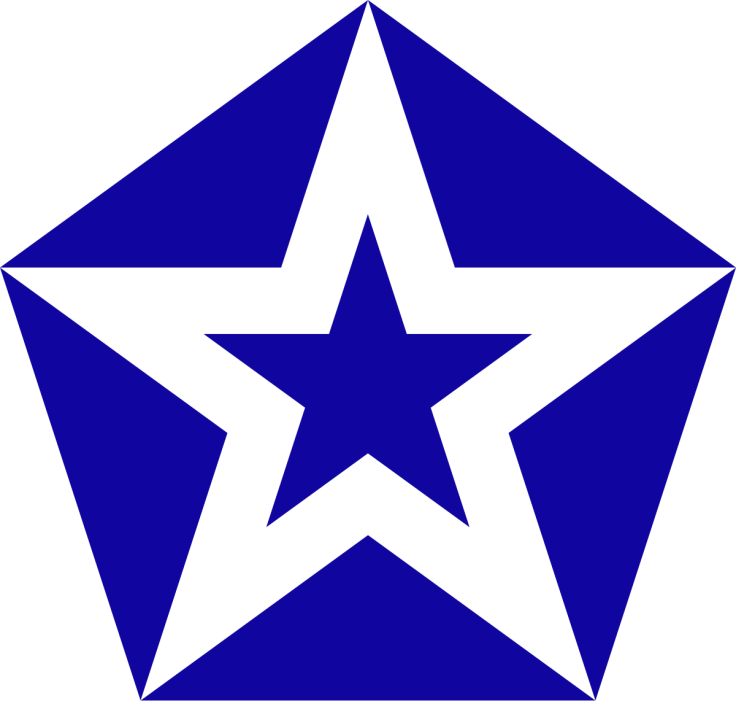 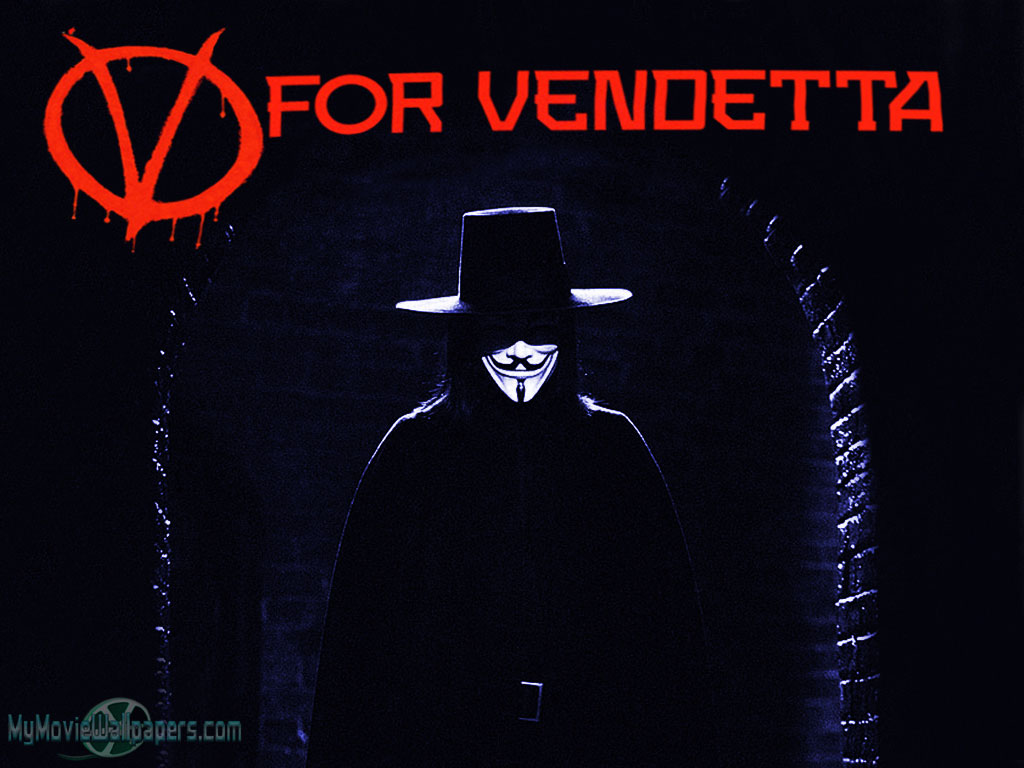 MA… LA FRANCIA PUNTAVA A INDEBOLIRE DEFINITIVAMENTE LA GERMANIA
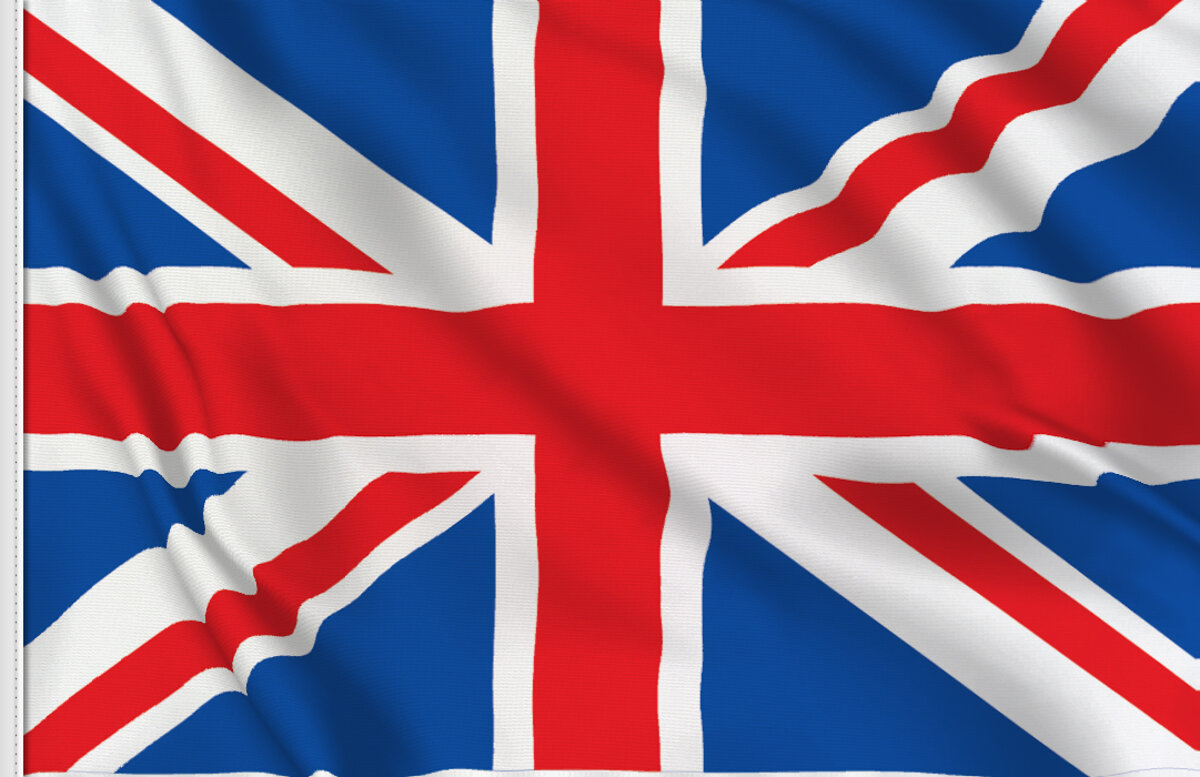 La GRAN BRETAGNA voleva evitare la rovina dei tedeschi, temendo la troppa potenza francese, ma voleva anche OTTENERE LE COLONIE DELL’IMPERO TEDESCO ED ELIMINARNE LA FLOTTA
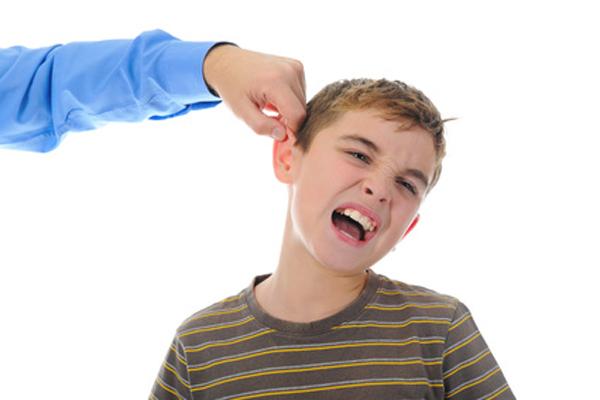 TRATTATO DI VERSAILLES
Prevale la linea francese: si arriva così a una PACE ESTREMAMENTE PUNITIVA PER LA GERMANIA
GERMANIA
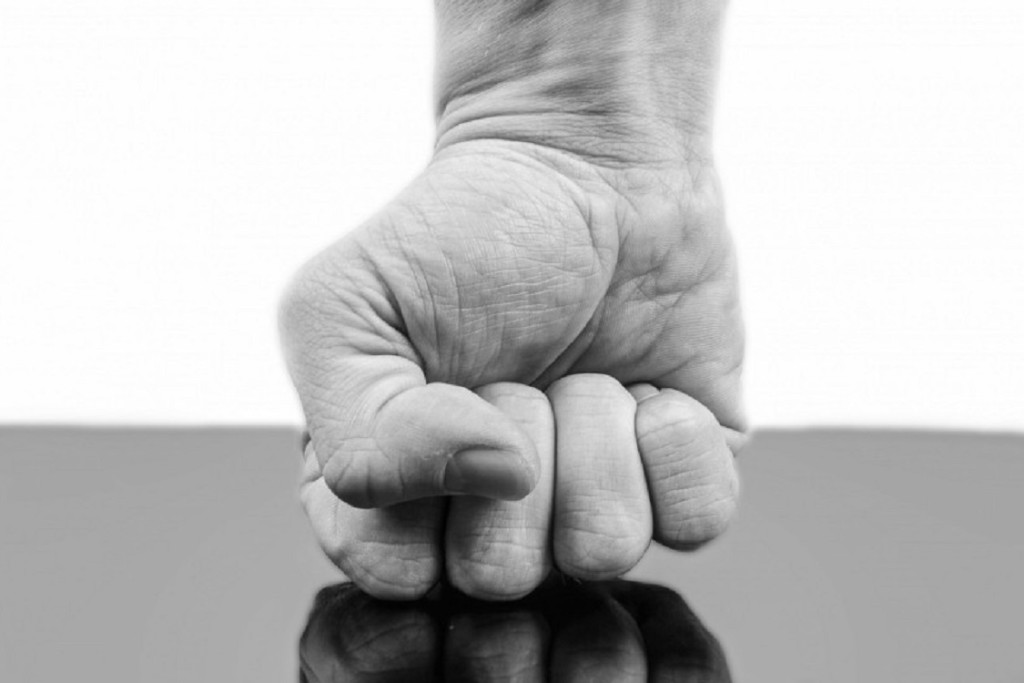 TRATTATO DI VERSAILLES
UN DIKTAT
UMILIANTE
FONTE DI RISENTIMENTO
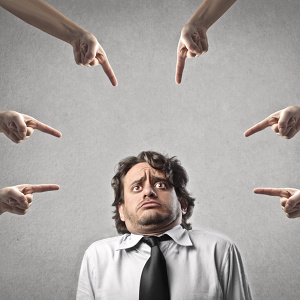 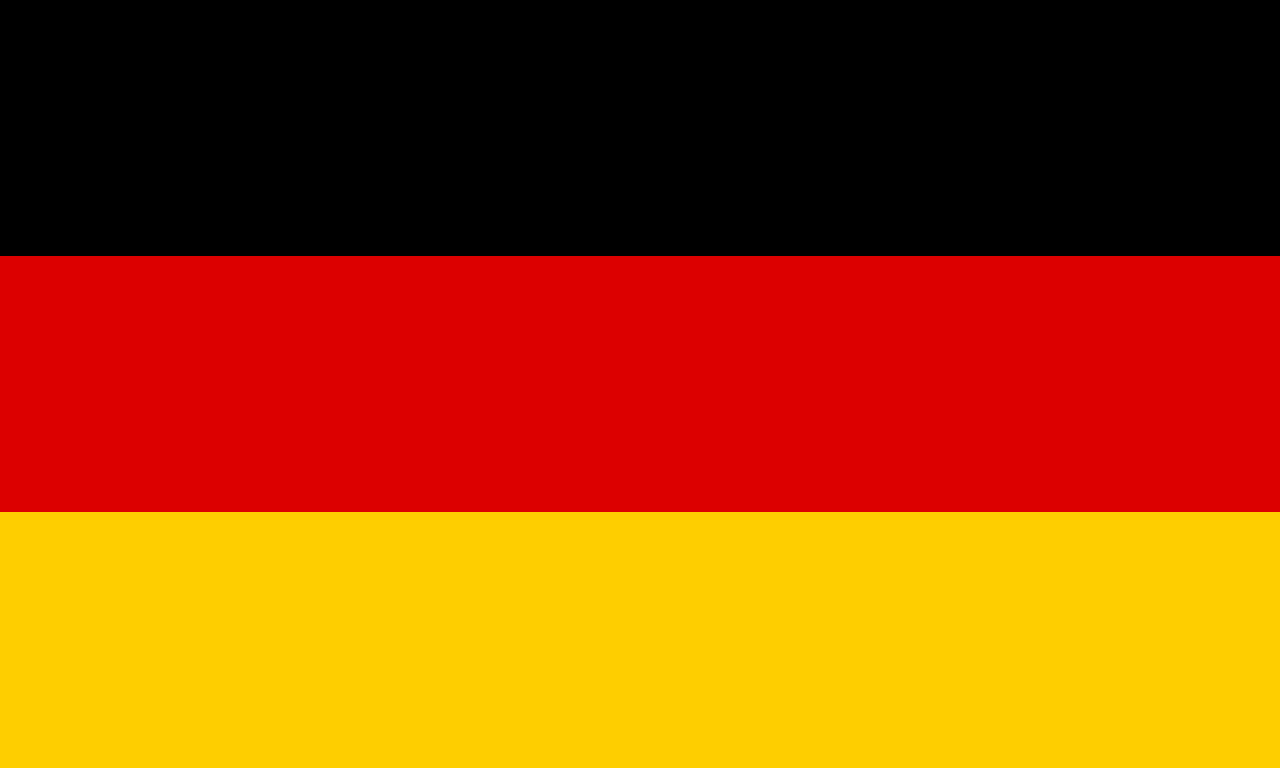 LA GERMANIA DOVETTE ACCETTARE DI ESSERE CONSIDERATA L’UNICA RESPONSABILE DELLA GUERRA
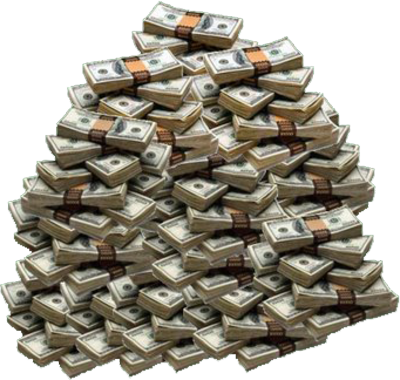 LE RIPARAZIONI DI GUERRA VENGONO CALCOLATE IN 132 MILIARDI DI MARCHI ORO
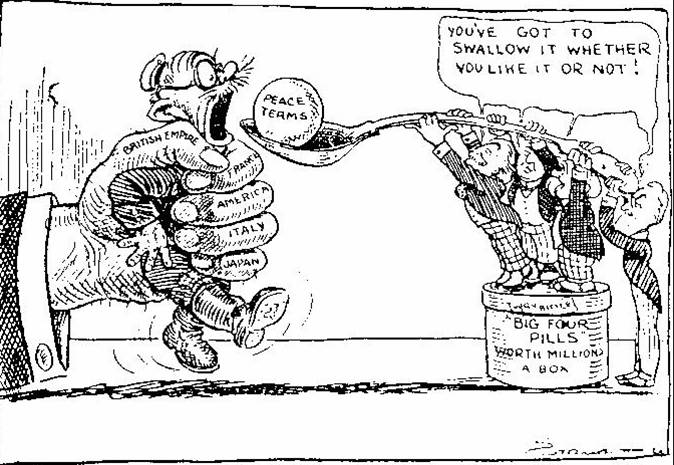 CESSIONI TERRITORIALI

 tutte le COLONIE, spartite fra i vincitori
 l’ALSAZIA-LORENA (alla Francia)
 alcuni territori a Belgio e Danimarca
 diversi territori alla Polonia (compreso il “corridoio polacco” o “CORRIDOIO DI DANZICA”)
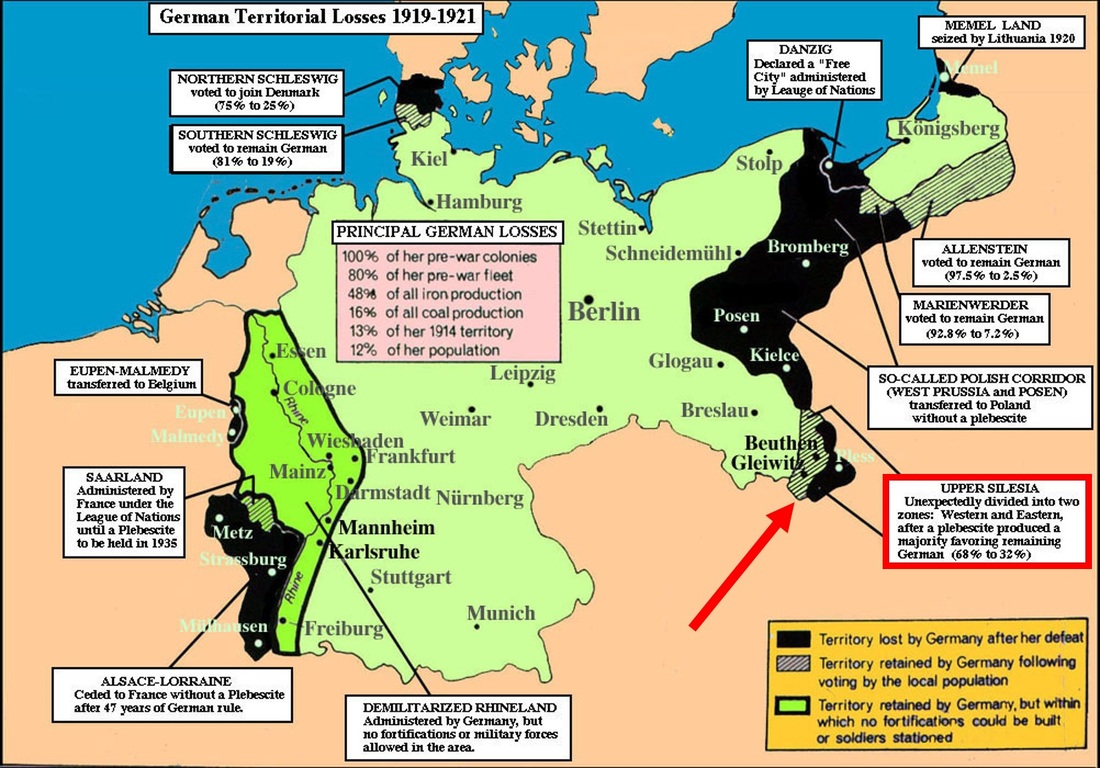 L’OCCUPAZIONE temporanea, da parte della Francia del bacino minerario della SAAR
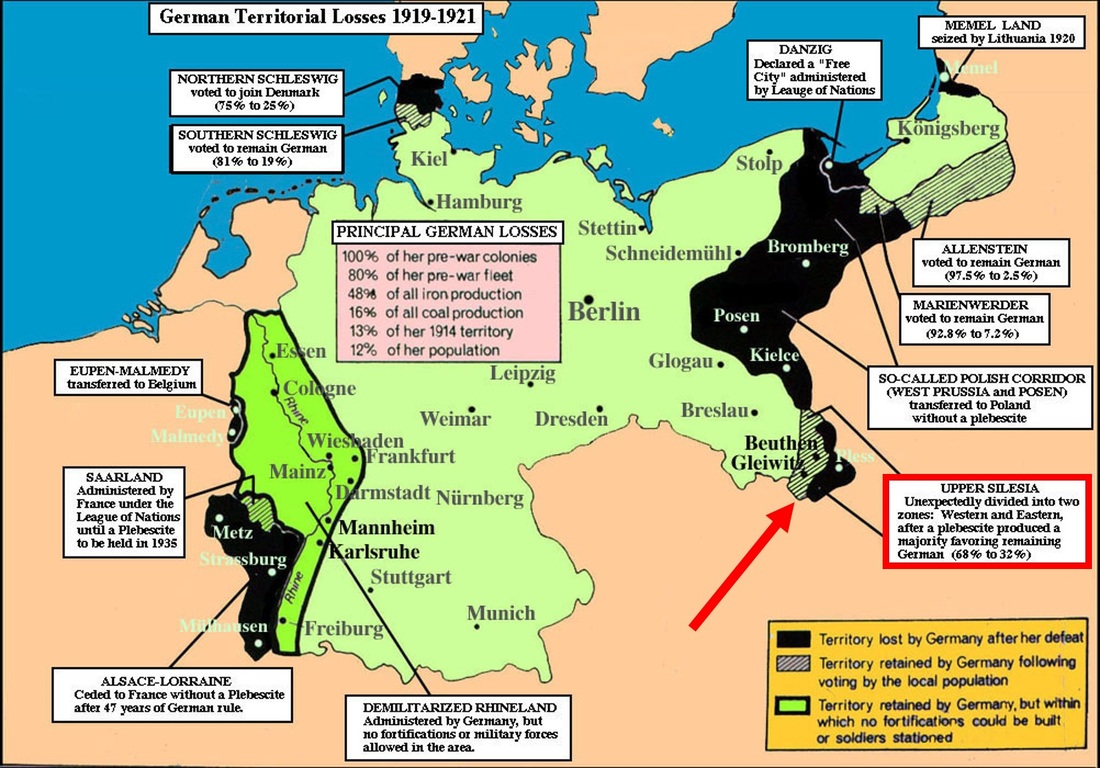 La SMILITARIZZAZIONE della RENANIA
Riduzione dell’ESERCITO tedesco; la FLOTTA viene smantellata
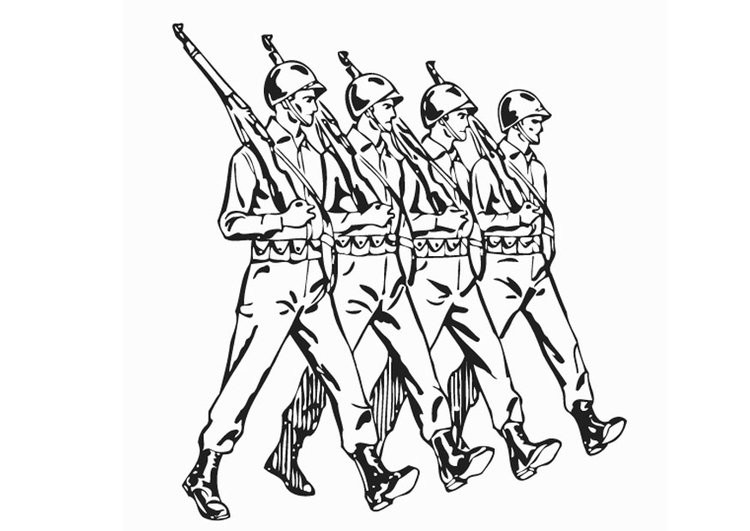 TRATTATO DI SANT-GERMAIN con AUSTRIA-UNGHERIA
L’Impero Austro-Ungarico SI SFALDA. 

Nuovi Stati europei indipendenti: la CECOSLOVACCHIA, LA JUGOSLAVIA, LA LITUANIA, LA LETTONIA E L’ESTONIA. 

La Palestina e l’Iraq furono affidati agli inglesi, mentre la Siria alla Francia
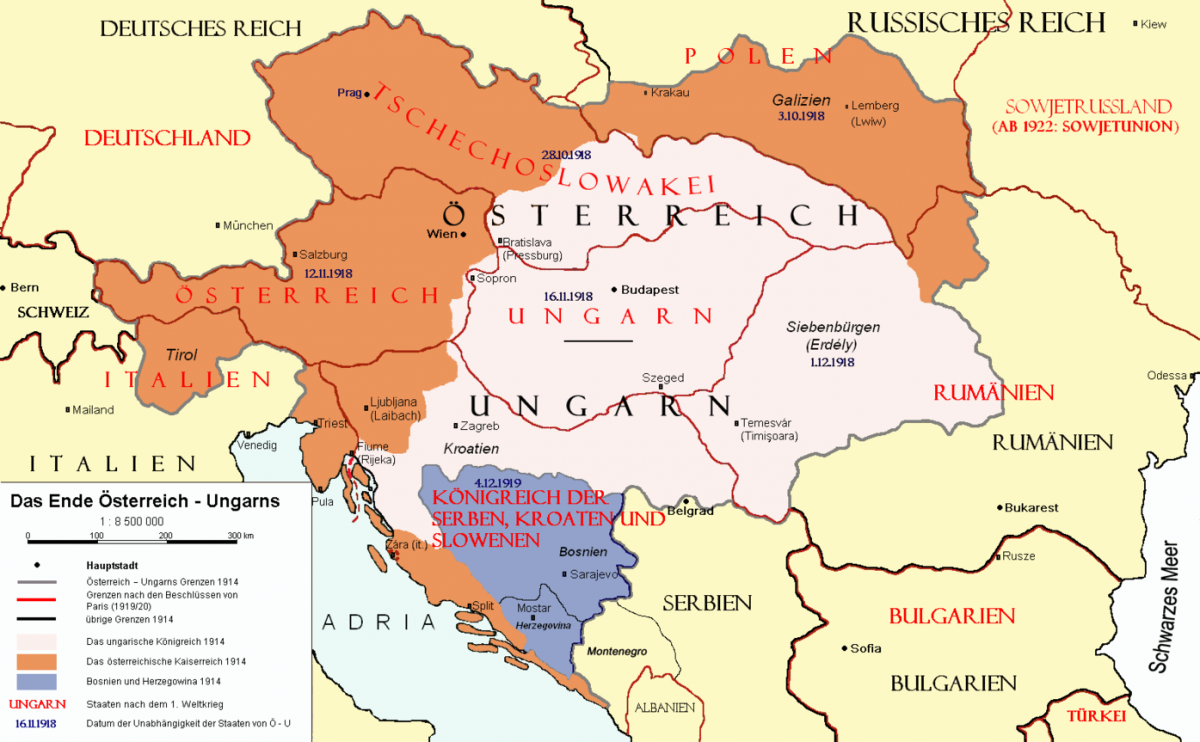 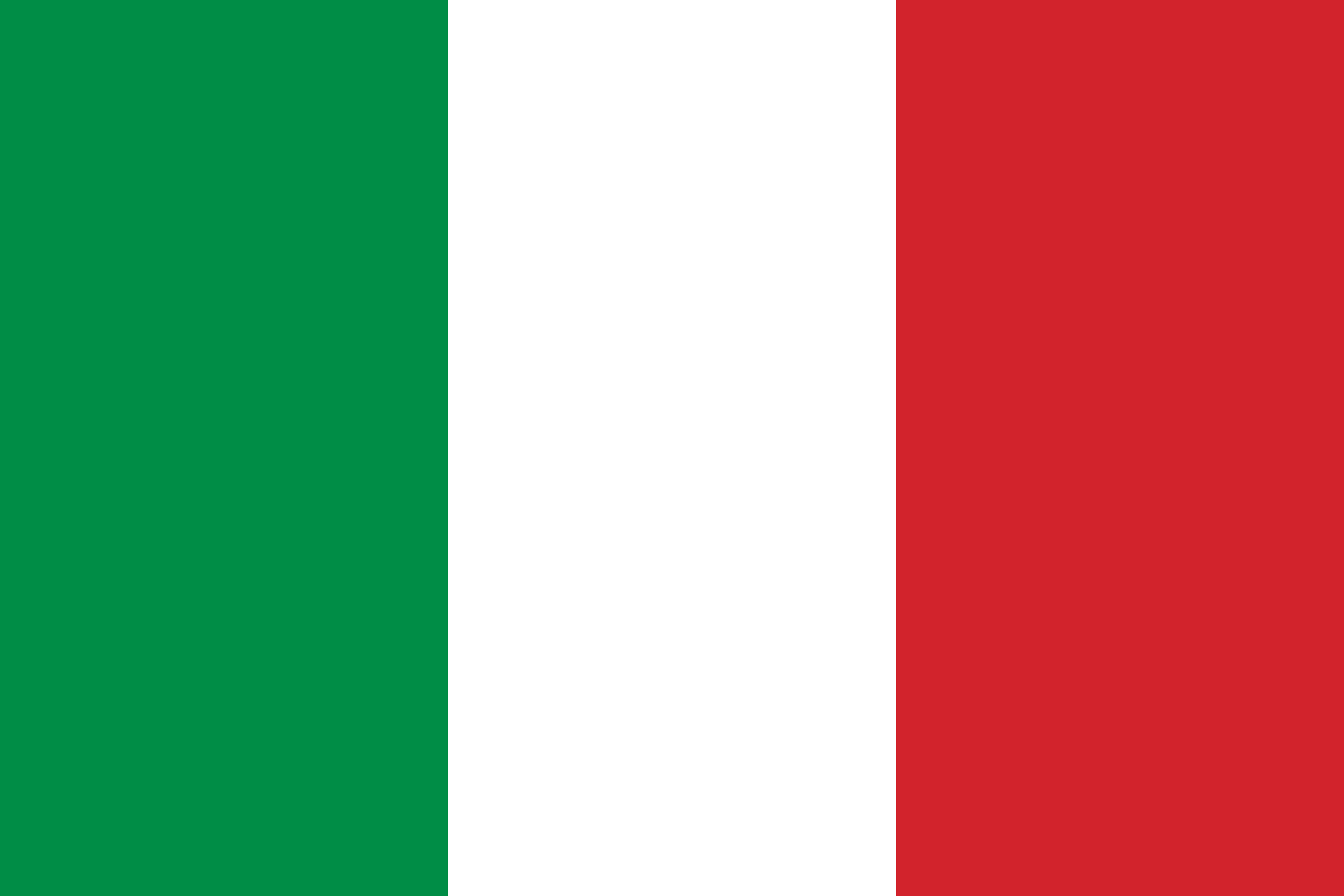 L’ITALIA RICEVETTE DALL’AUSTRIA IL TRENTINO, L’ALTO ADIGE, VENEZIA GIULIA E TRIESTE

Orlando avrebbe voluto tutti i territori promessi nel Patto di Londra. 
Le altre si opposero in nome del principio di autodeterminazione: Orlando abbandonò per protesta le trattative, senza ottenere alcun risultato.
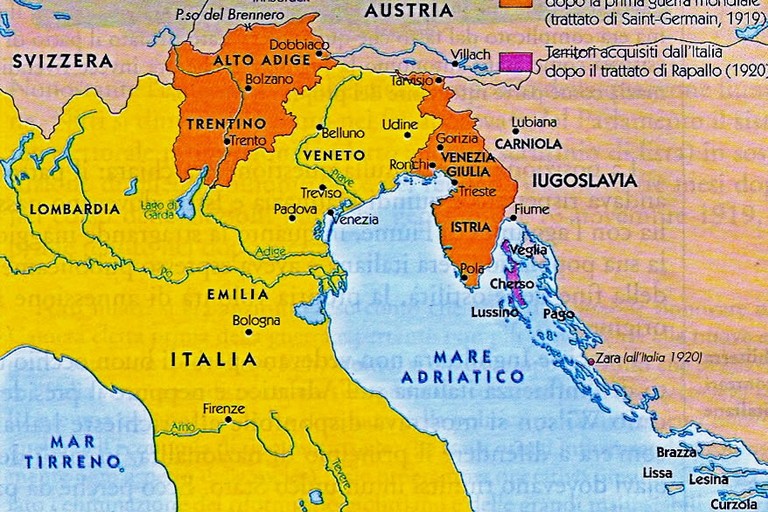 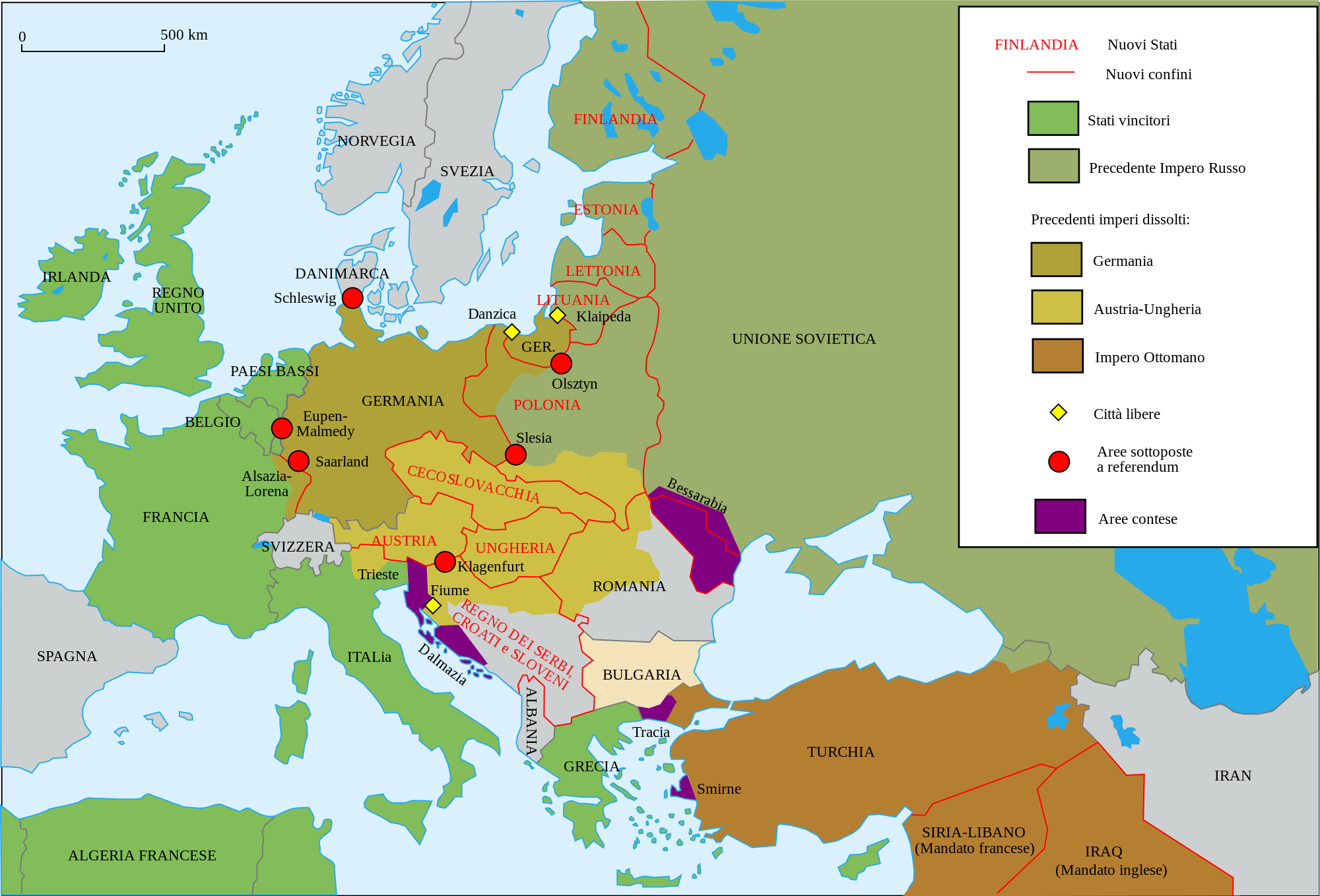 LA SOCIETA’ DELLE NAZIONI NASCE NEL 1919.
Gli Stati membri si impegnano a non stipulare accordi segreti, a procedere al disarmo e ad avviare le numerose colonie all’indipendenza.
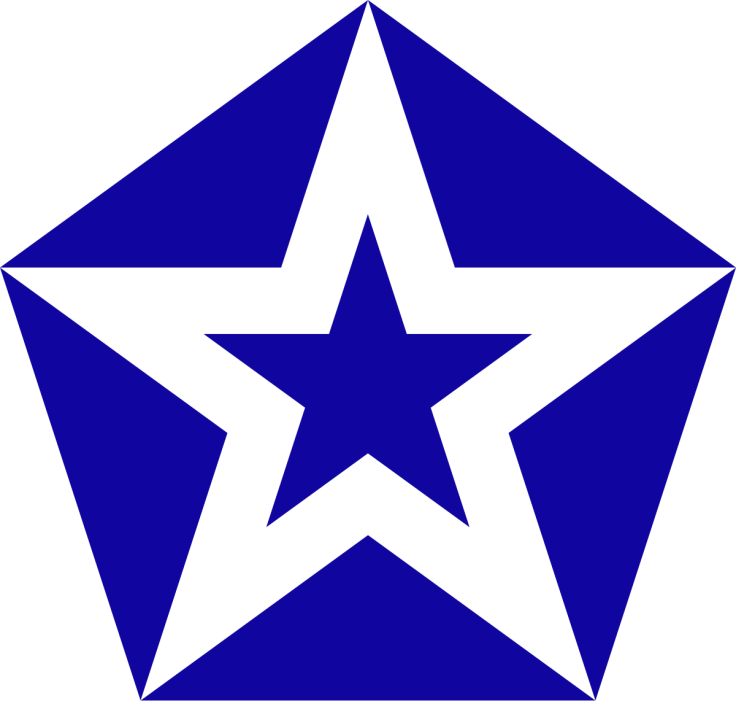 DEBOLEZZA DELLA SDN 
 Il parlamento AMERICANO, per il prevalere delle correnti isolazioniste in USA, decise di non occuparsi più delle vicende europee escludendosi dalla SdN. 
 Assenze di RUSSIA e GERMANIA